Spring 2021 Membership Meeting
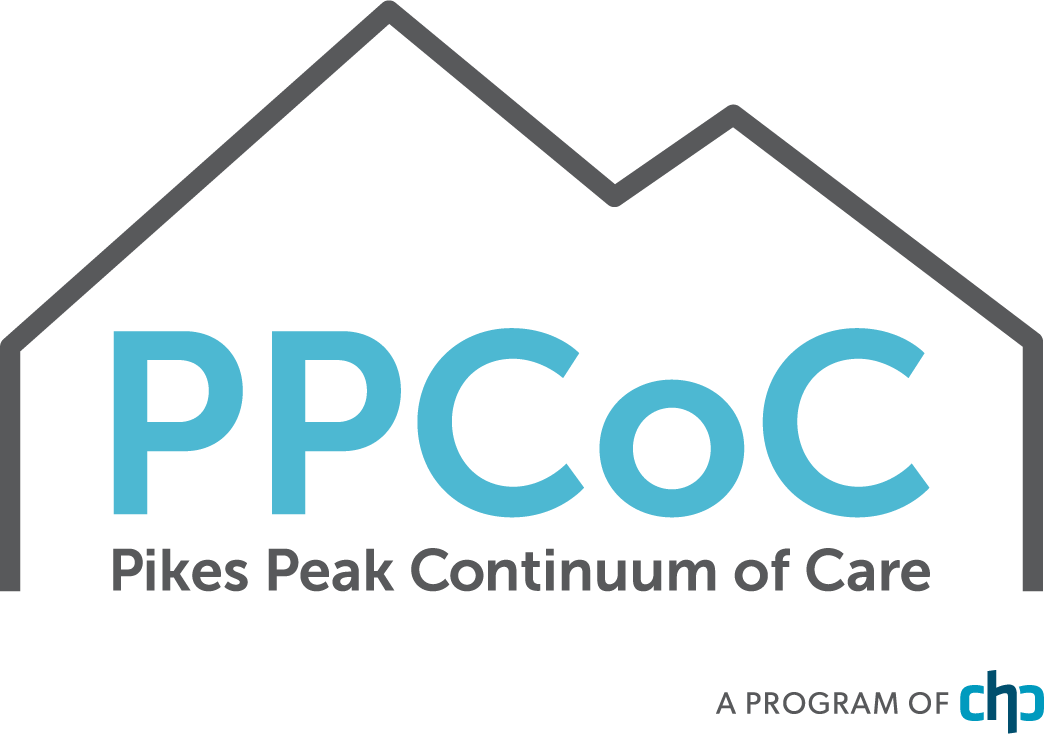 PPCoC 
Governing Board - 
May 21, 2021
Membership Meeting Agenda
Welcome – Call to order
Success Story on Youth Winter Drop-in Center
Reporting on CoC Activities
CoC System Performance Measures
Updates on the PPCoC Strategic Planning
Data Visualization – Racial Disparity Data
Q & A
Call for New Members
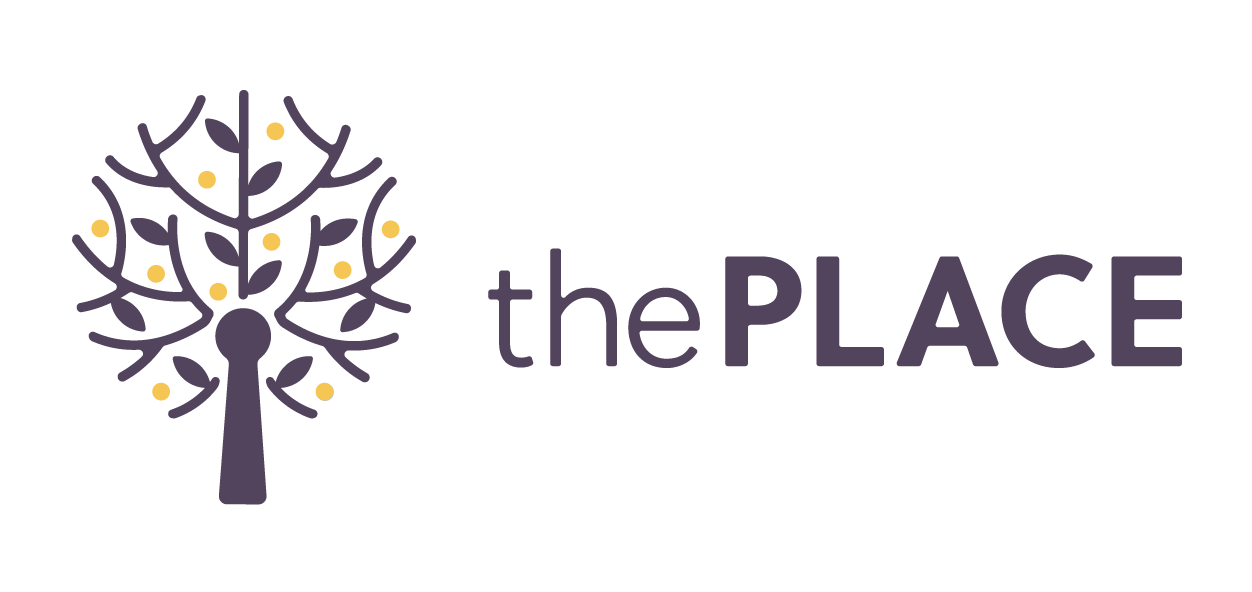 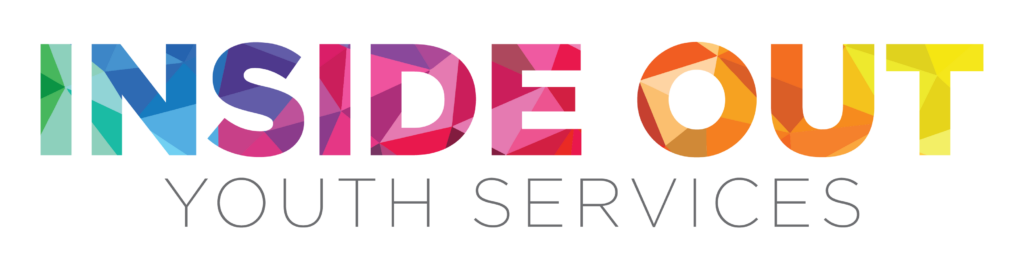 COLORADO SPRINGS, CO — The Place and Inside Out Youth Services have announced the striking results of their winter partnership, a temporary drop-in center for young people experiencing homelessness. 
124 young people walked through the pilot drop-in center doors
35 young people (28%) who used the drop-in center exited homelessness to a safe, stable environment of some type. 
That was six times the number who exited street life than in the same period last year, when only a drop-in room was available at The Place facility.
2021 PPCoC Board Roster
Alison Gerbig, MSW, Rocky Mountain Human Services, 
Andy Barton, Catholic Charities
*Andy Phelps, City of Colorado Springs
Andrew (Andy) Prehm, El Paso County Sheriff's Office Detention Division
Anne Markley, TESSA
Ann-Marie Manning, LCSW, Pikes Peak Community College
Christopher Garvin, El Paso County Department of Human Services, 
*Crystal LaTier, El Paso County
Haley Chapin, Tri-Lakes Cares
Jeff Cook, Springs Rescue Mission
John Spears, Pikes Peak Library District
Kat Lilley-Blair, Family Promise
Kimberley Sherwood, Kimberley Sherwood Consulting
Kristy Milligan, Westside Cares
Laura Nelson, Apartment Association of Southern Colorado
Michael Malone, Weidner Apartments Homes
Noreen Landis-Tyson, CPCD Headstart
Patience Kabwasa, Food to Power
*Paul Spencer, Colorado Springs Housing Authority
Shawna Kemppainen, The Place Colorado Springs
Stephanie Johnson, Lewis Palmer School District 38
*Steve Posey, City of Colorado Springs
*Indicates ex-officio member
Continuum of Care Purpose
Promote communitywide commitment to the goal of ending homelessness;
Provide funding for efforts to quickly rehouse homeless individuals and families while minimizing the trauma and dislocation caused to homeless individuals, families, and communities by homelessness;
Promote access to and effect utilization of mainstream programs by homeless individuals and families; and
Optimize self-sufficiency among individuals and families experiencing homelessness
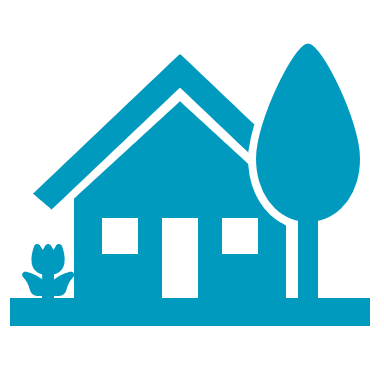 Source: https://files.hudexchange.info/resources/documents/CoCProgramIntroductoryGuide.pdf
[Speaker Notes: The Continuum of Care is governed by the Code of Federal Regulations:  24 CFR Part 578 Continuum of Care Program]
System Performance Measure 1: Length of Time Persons Remain Homeless
System Performance Measure 2: Returns to Homelessness from PH Destinations
System Performance Measure 5: Number of Persons Homeless for the 1st Time
System Performance Measure 7a: Successful Placement from Street Outreach
System Performance Measure 7b: Successful Placement in Permanent Housing
PPCoC Strategic Planning Framework
Goal: Homelessness should be rare, brief, non-recurring
Rare – Inflow of homelessness
Measure 3: Number of Homeless Persons
Measure 5: Number of Persons who Become Homeless for the First Time
Brief – Length of time homeless
Measure 1: Length of Time Persons Remain Homeless
Measure 7: Successful Placement from Street Outreach and Successful Placement in or Retention of Permanent Housing
Non-recurring – Outcomes of homelessness
Measure 2: The Extent to which Persons who Exit Homelessness to Permanent Housing Destinations Return to Homelessness
Measure 4: Employment and Income Growth for Homeless Persons in CoC Program-funded Projects
Measure 7: Successful Placement from Street Outreach and Successful Placement in or Retention of Permanent Housing
Data Visualization
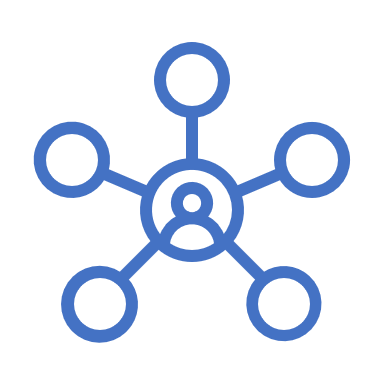 Q and A
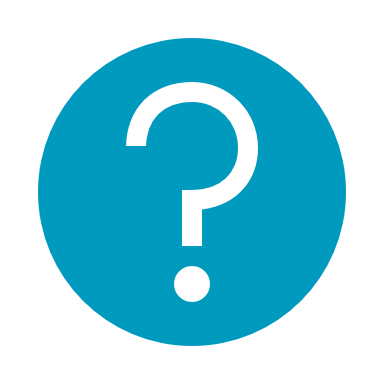 Call for New Members
Andy Barton